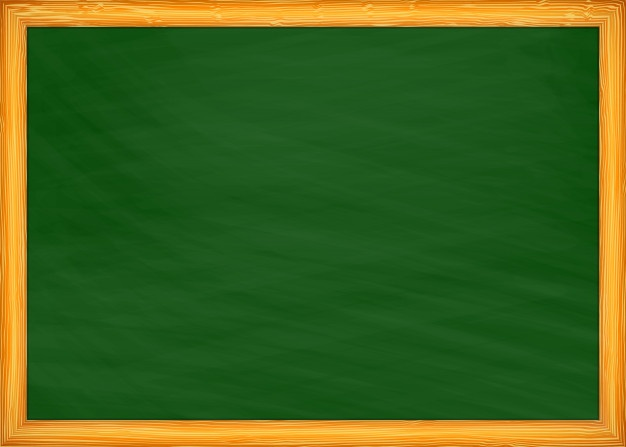 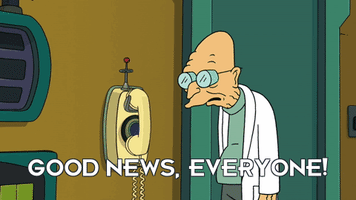 Apresentação do Curso de Calculo diferencial e Integral III
Professor 
Jorge Kennety Silva Formiga , PhD
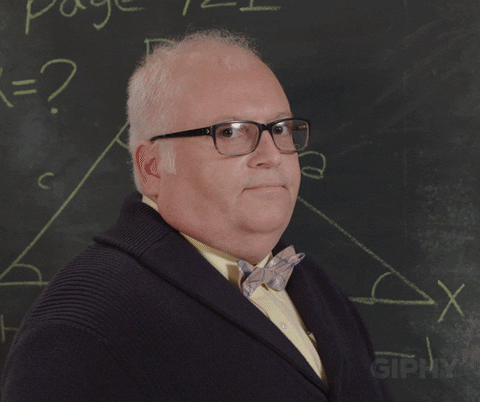 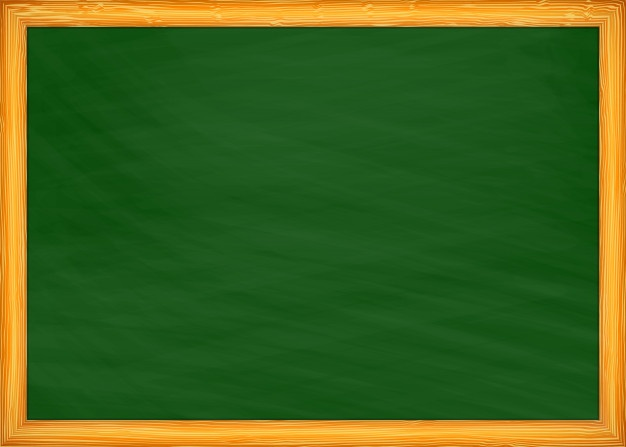 Ementa
Sequência e Séries numéricas; Funções reais de duas ou mais variáveis reais; Limites; Derivadas direcionais; Aplicações de Derivadas Parciais – máximos e mínimos, multiplicadores de Lagrange.
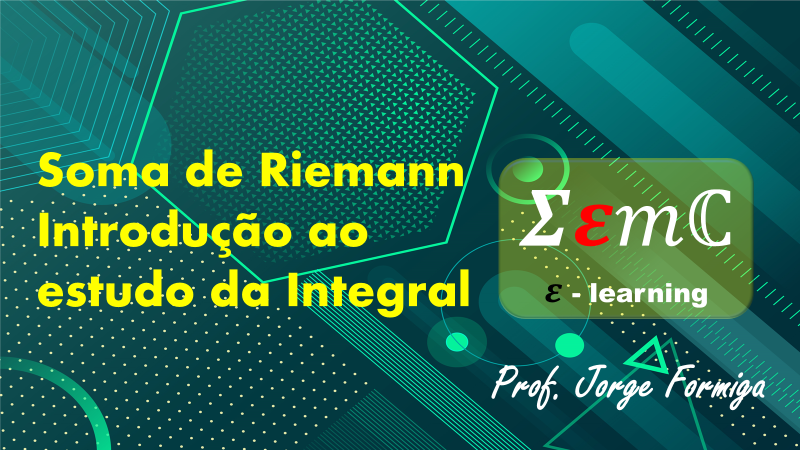 Aulas: gravadas+ presenciais
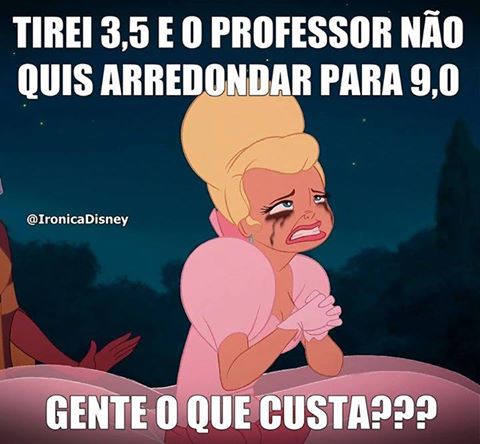 Avaliações: 
1) Provas-> presenciais
2)testes-> realizada no moodle
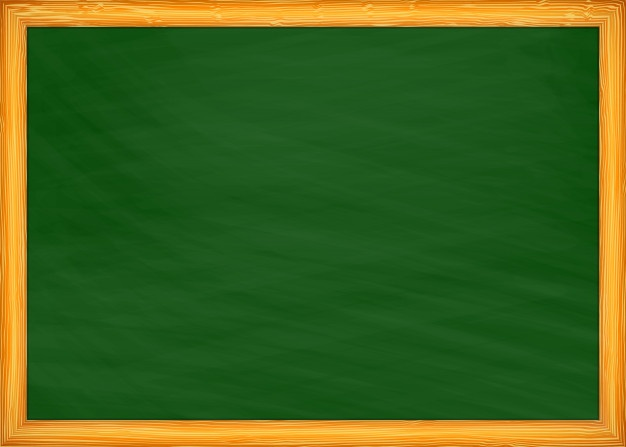 Média: (P1+T1+P2+T2+T3+PJ)/3
Pi=provas Ti= teste Pj=Projeto
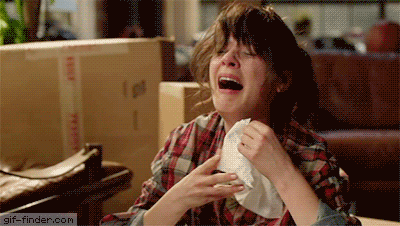 Média final: (Média+EXAME)/2
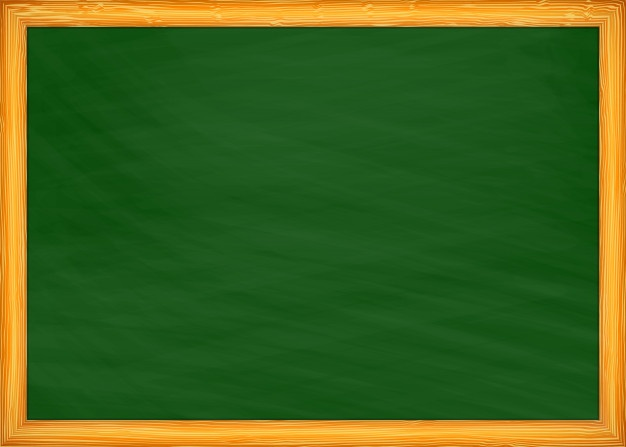 Plataformas utilizadas
Moodle:
https://ead.ict.unesp.br/
googleclassroom
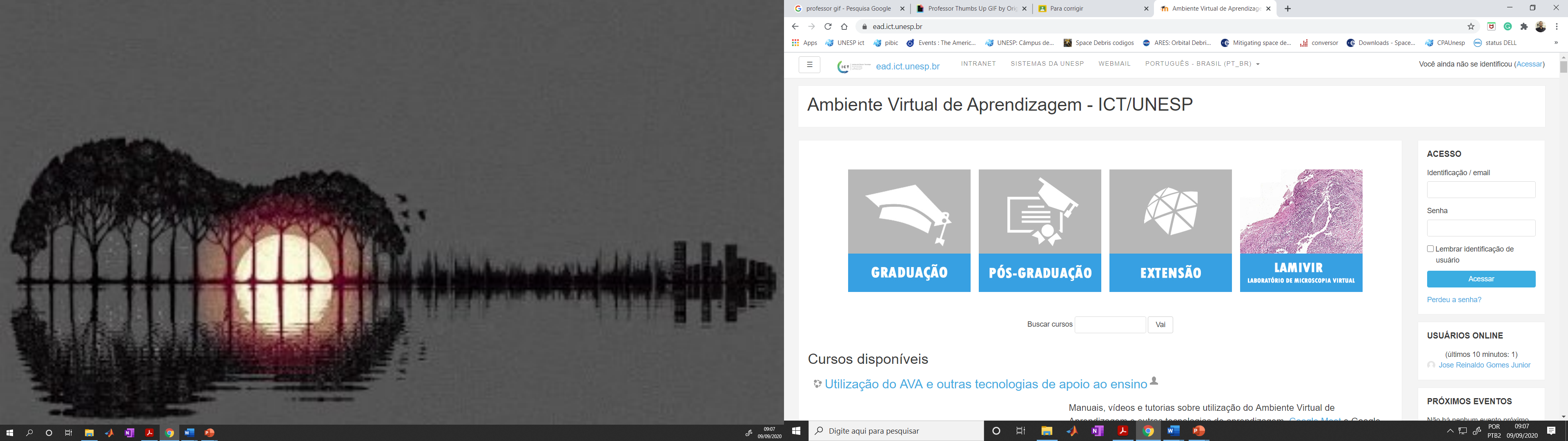 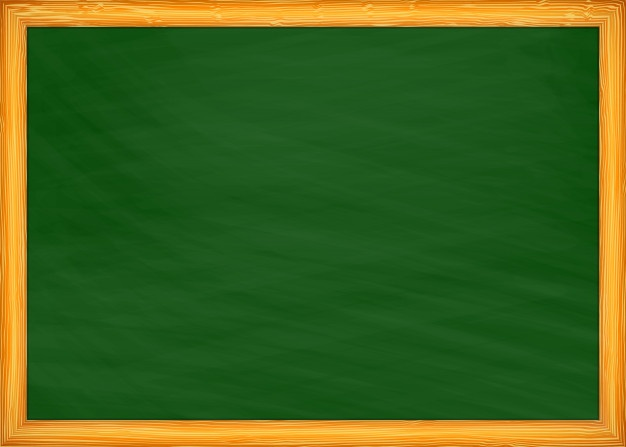 Informações gerais/dúvidas frequentes
Postagem das atividades/aulas: local e horário
Questões que forem detectadas “colas”
Exercícios Sugeridos não são para serem entregues!!!
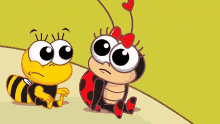 Dúvidas sobre exercícios
Como as atividades serão postadas???
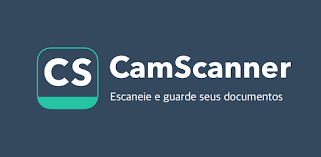 Moodle: postar PDF -usar preferencialmente pelo
googleclassrom: respondendo na própria plataforma (múltipla escolha)
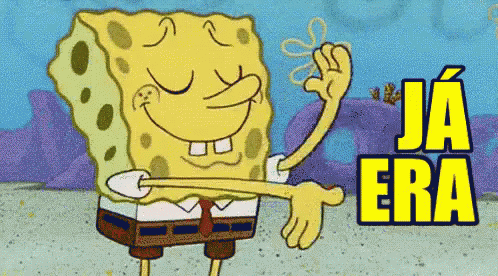 Se não for postado no prazo ou não fizer....
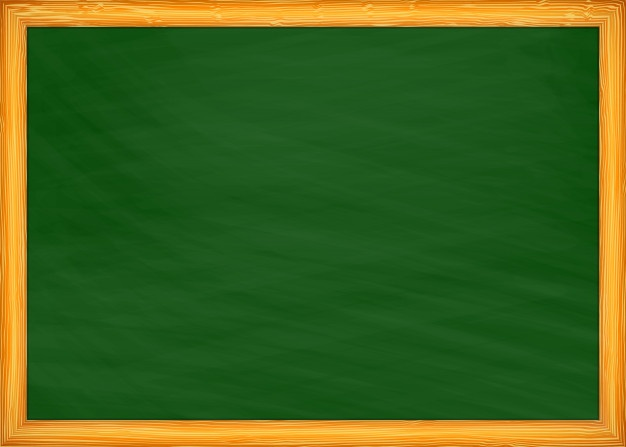 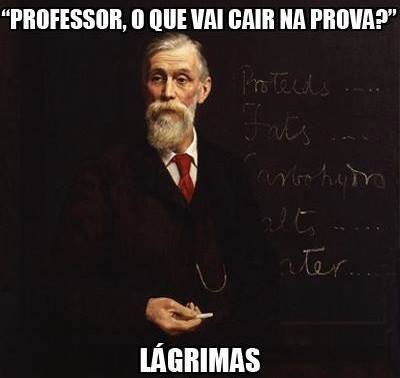 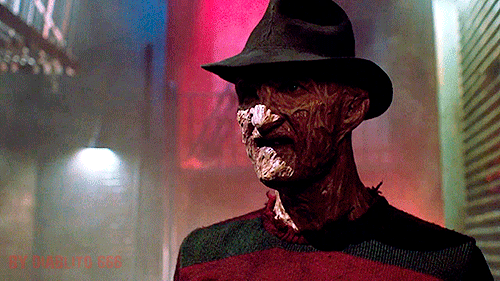 Avaliações
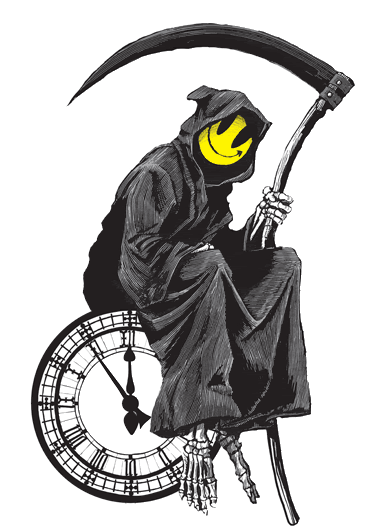 Todas as datas estão no arquivo “datas importantes” no moodle.
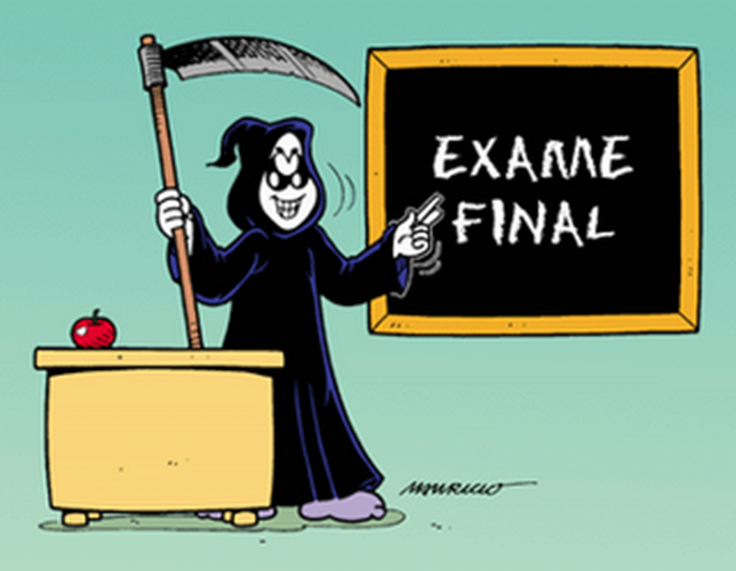 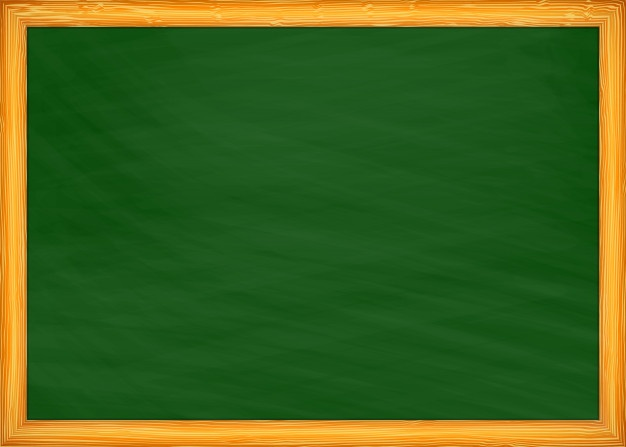 Livro
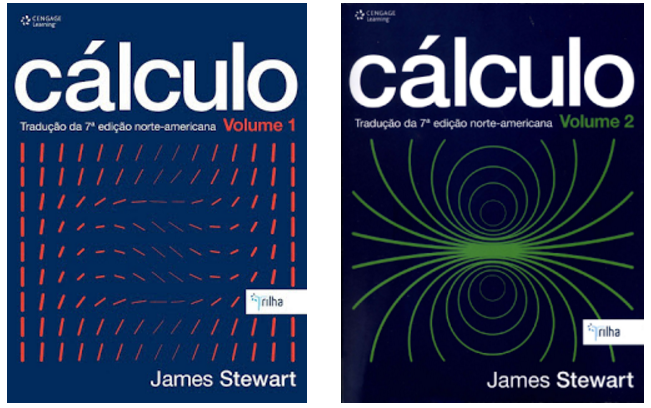 BIBLIOGRAFIA
STEWART, JAMES, Cálculo, Volume II, 7ª edição, São Paulo: Thomson Learning, 2006.
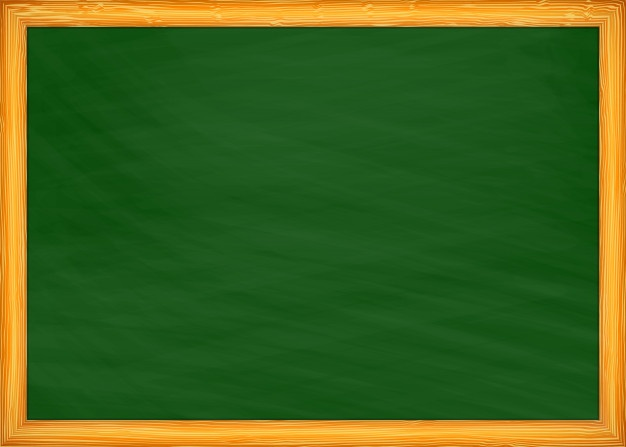 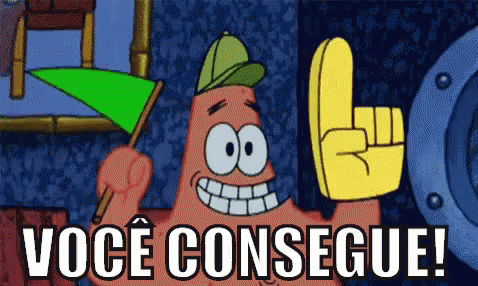 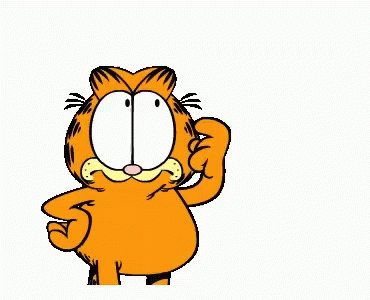